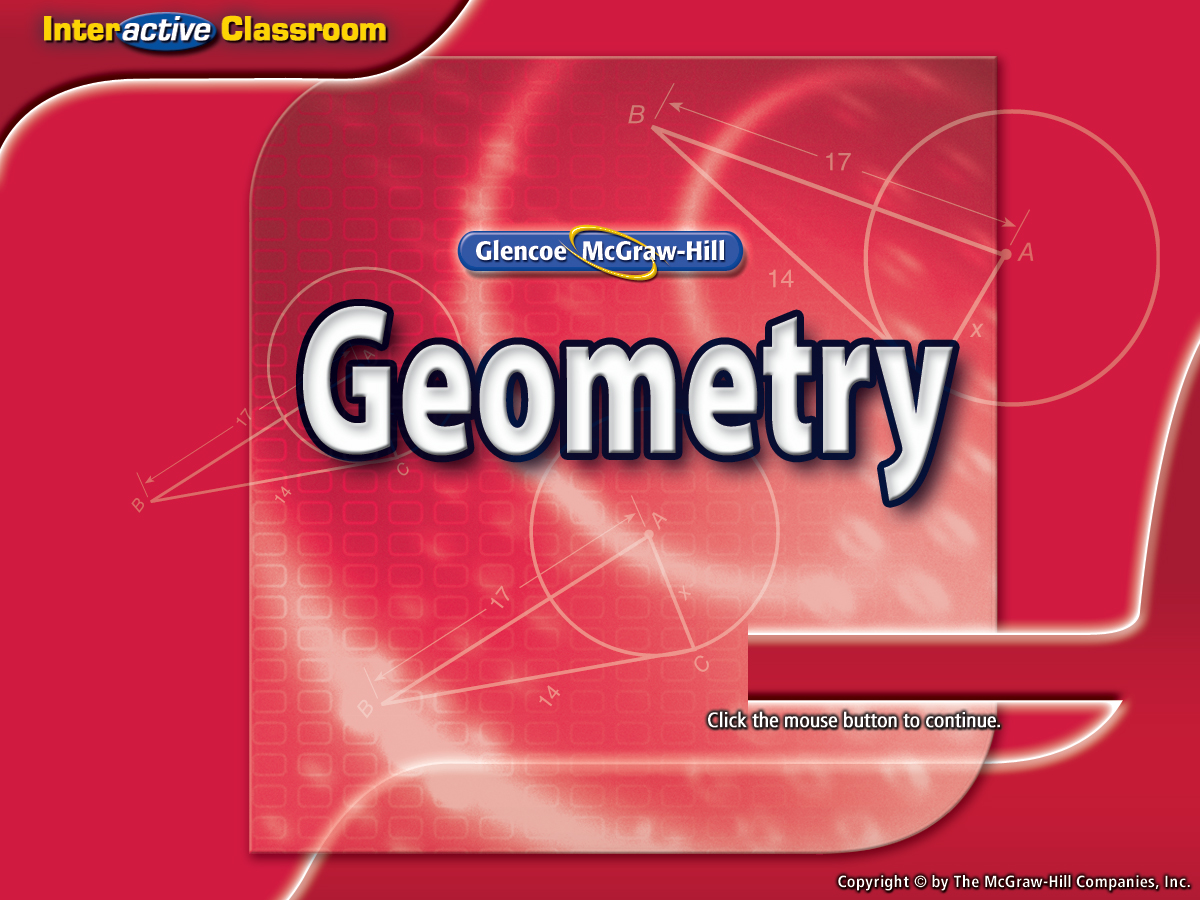 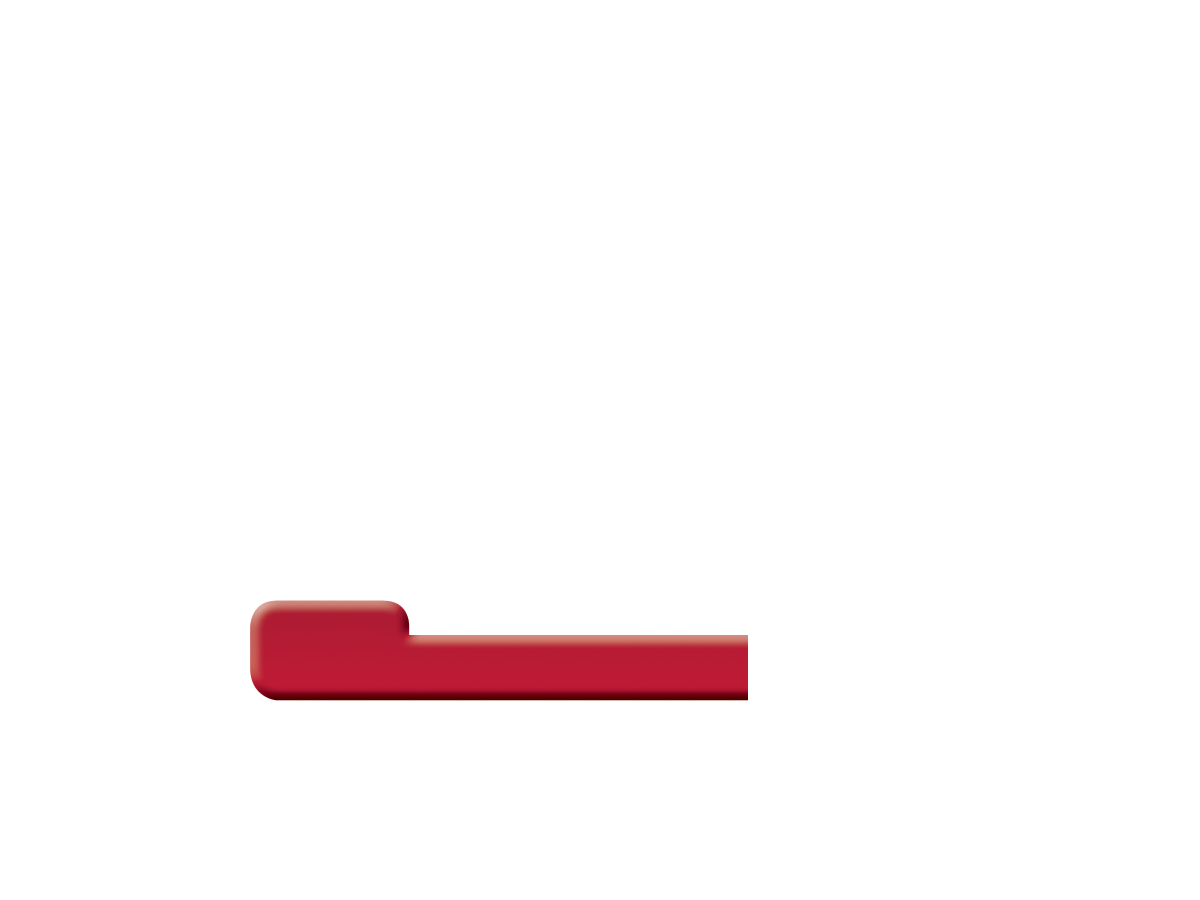 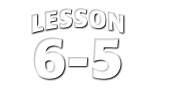 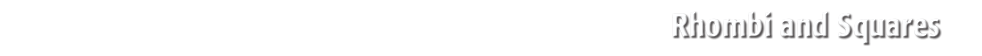 Splash Screen
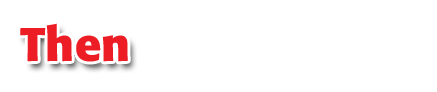 You determined whether quadrilaterals were parallelograms and/or rectangles.(Lesson 6–4)
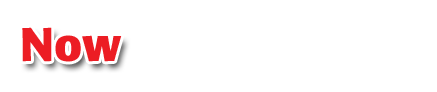 Recognize and apply the properties of rhombi and squares.
Determine whether quadrilaterals are rectangles, rhombi, or squares.
Then/Now
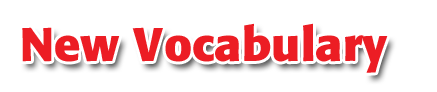 rhombus
square
Vocabulary
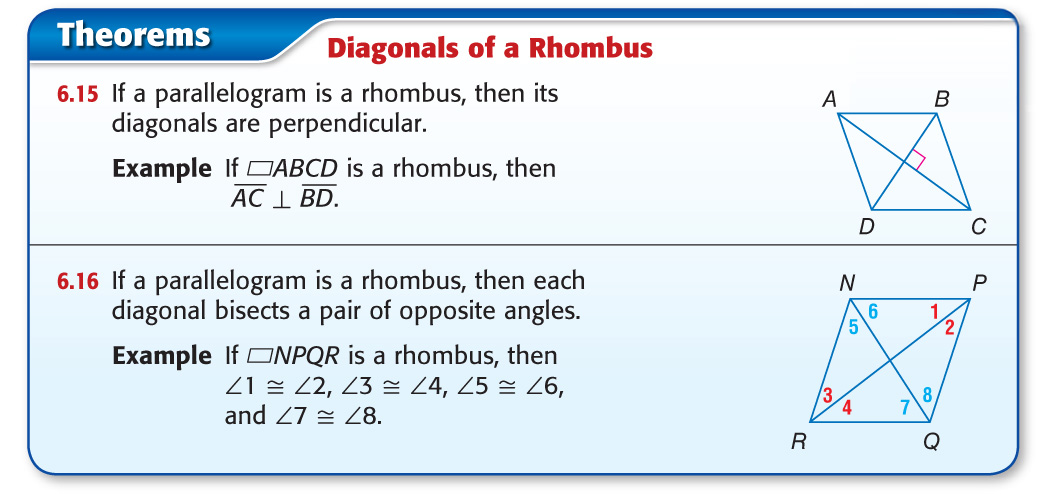 Concept 1
Use Properties of a Rhombus
A. The diagonals of rhombus WXYZ intersect at V.If mWZX = 39.5, find mZYX.
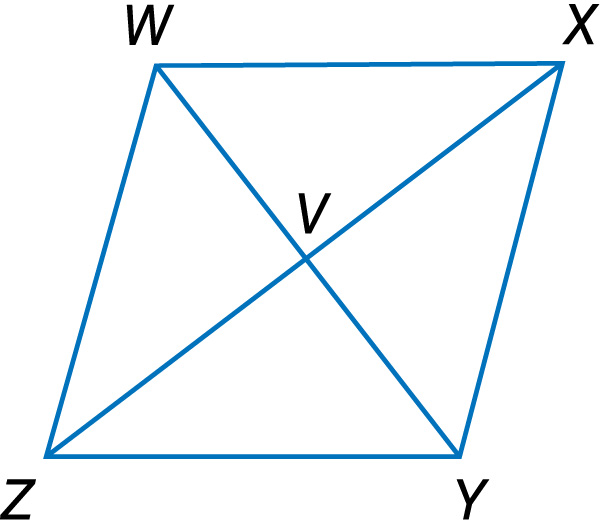 Example 1A
Since WXYZ is a rhombus, diagonal ZX bisects WZY. Therefore, mWZY = 2mWZX. So, mWZY = 2(39.5) or 79.Since WXYZ is a rhombus, WZ║XY, and ZY is a transversal.
Use Properties of a Rhombus
mWZY + mZYX	=	180	Consecutive Interior				Angles Theorem
	79 + mZYX	=	180	Substitution
	mZYX	=	101	Subtract 79 from both				sides.
Answer: 	 mZYX = 101
Example 1A
Use Properties of a Rhombus
B. ALGEBRA  The diagonals of rhombus WXYZ intersect at V. If WX = 8x – 5 and WZ = 6x + 3, find x.
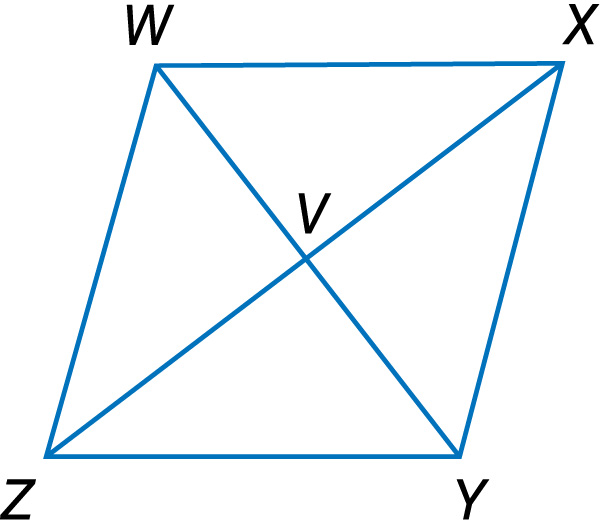 Example 1B
WX		WZ	By definition, all sides of a				rhombus are congruent.
Use Properties of a Rhombus
WX	=	WZ	Definition of congruence
	8x – 5	=	6x + 3	Substitution
	2x – 5	=	3	Subtract 6x from each				side.
	2x	=	8	Add 5 to each side.
	x	=	4	Divide each side by 4.
Answer: 	 x = 4
Example 1B
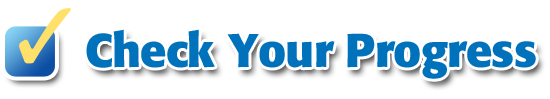 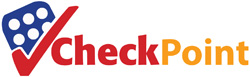 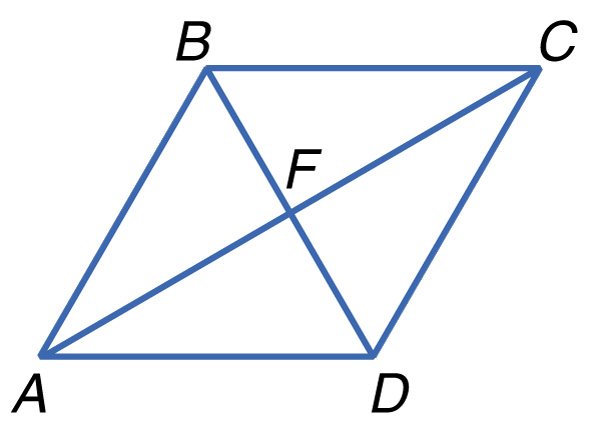 A. ABCD is a rhombus. Find mCDB if mABC = 126.
A.	mCDB = 126
B.	mCDB = 63
C.	mCDB = 54
D.	mCDB = 27
A
B
C
D
Example 1A
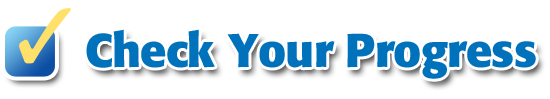 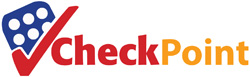 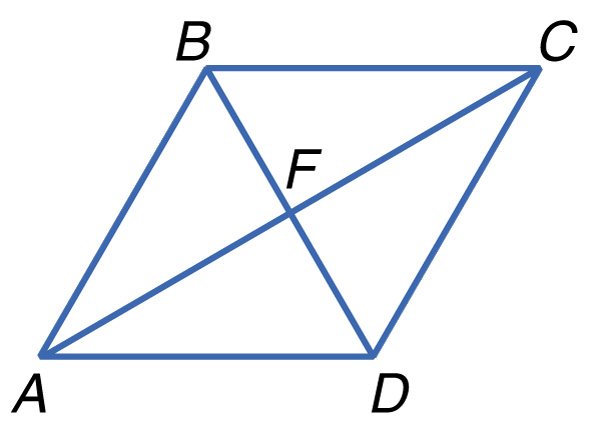 B. ABCD is a rhombus. If BC = 4x – 5 and CD = 2x + 7, find x.
A.	x = 1
B.	x = 3
C.	x = 4
D.	x = 6
A
B
C
D
Example 1B
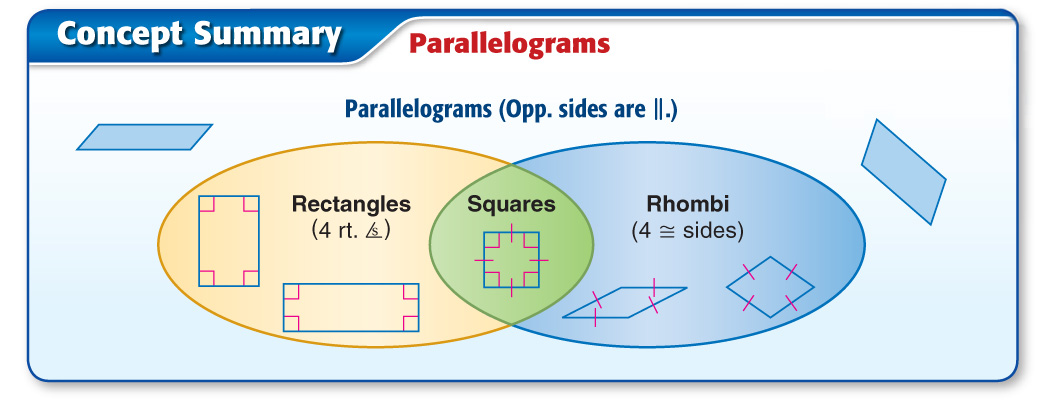 Concept 3
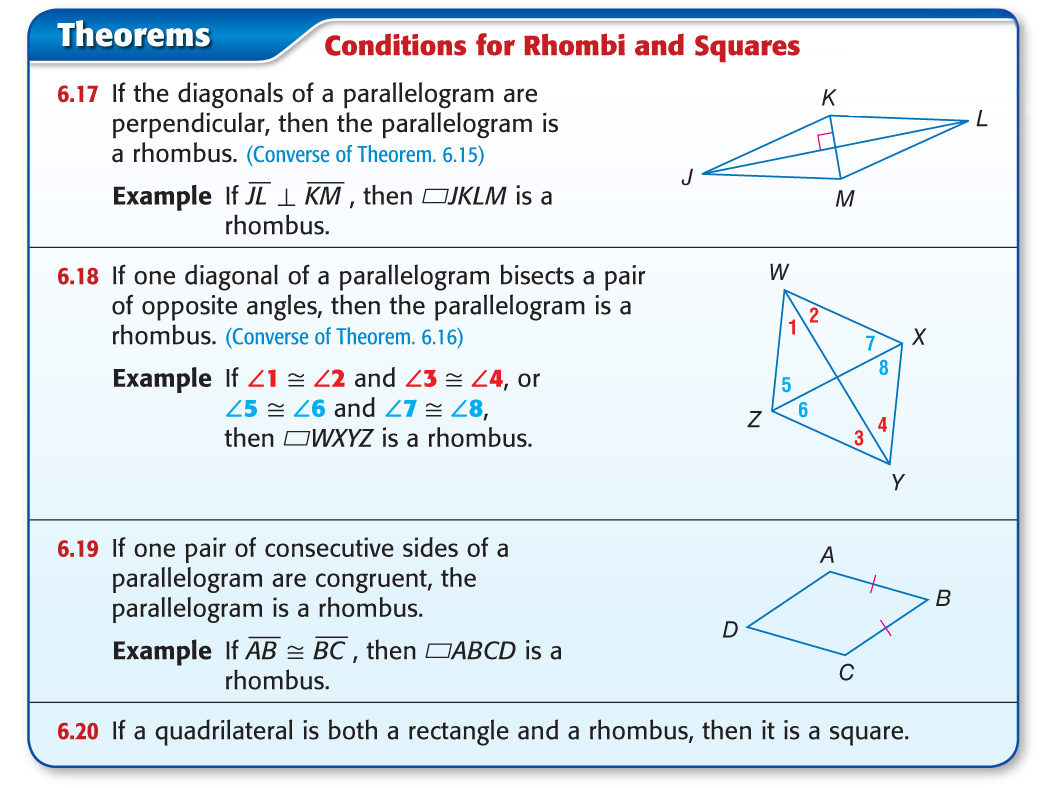 Concept
Proofs Using Properties of Rhombi and Squares
Write a paragraph proof.
Given:	LMNP is a parallelogram.	1  2 and 2  6
Prove:	LMNP is a rhombus.
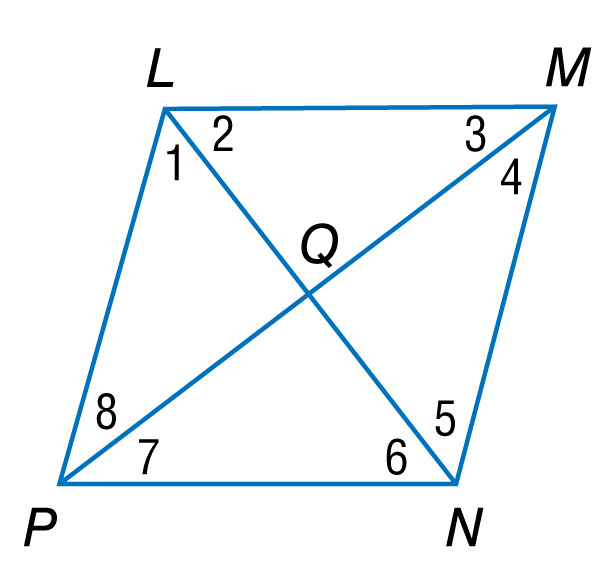 Example 2
Proof:	Since it is given that LMNP is a	parallelogram, LM║PN and 1 and 5 are	alternate interior angles. Therefore, 1  5.	It is also given that 1  2 and 2  6,	so 1  6 by substitution and 5  6 by	substitution.
Answer: 	Therefore, LN bisects L and N. By Theorem 6.18, LMNP is a rhombus.
Proofs Using Properties of Rhombi and Squares
Example 2
Given:	ABCD is a parallelogram.	AD  DC
Prove:	ADCD is a rhombus
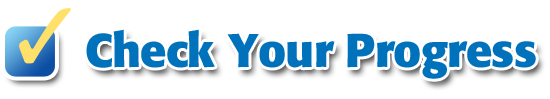 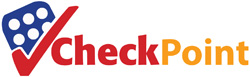 Is there enough information given to prove that ABCD is a rhombus?
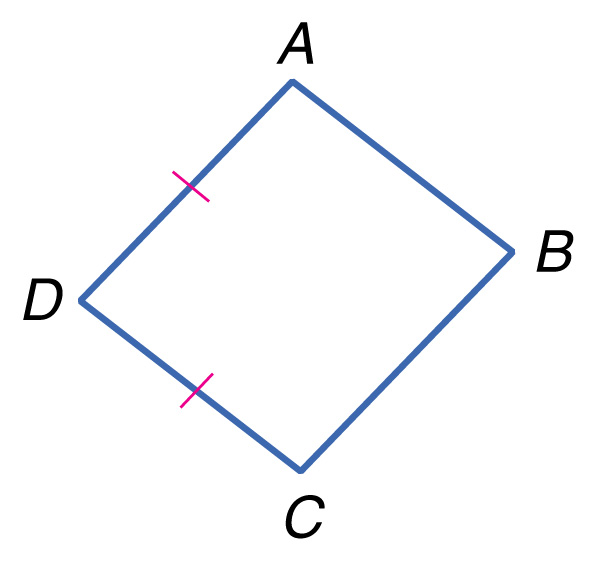 Example 2
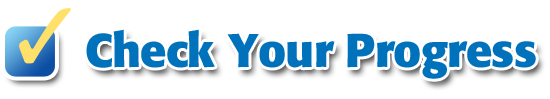 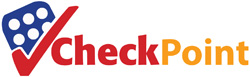 A.	Yes, if one pair of consecutive sides of a parallelogram are congruent, the parallelogram is a rhombus.
B.	No, you need more information.
A
B
Example 2
Use Conditions for Rhombi and Squares
GARDENING  Hector is measuring the boundary of a new garden. He wants the garden to be square. He has set each of the corner stakes 6 feet apart. What does Hector need to know to make sure that the garden is square?
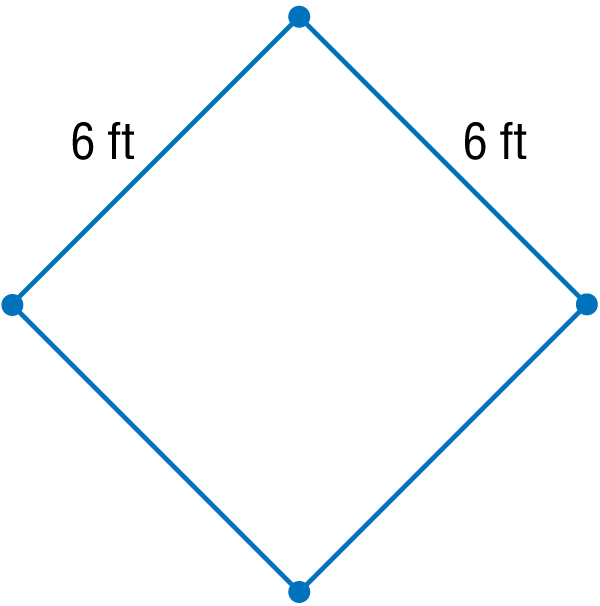 Example 3
Use Conditions for Rhombi and Squares
Answer:	Since opposite sides are congruent, the garden is a parallelogram. Since consecutive sides are congruent, the garden is a rhombus. Hector needs to know if the diagonals of the garden are congruent. If they are, then the garden is a rectangle. By Theorem 6.20, if a quadrilateral is a rectangle and a rhombus, then it is a square.
Example 3
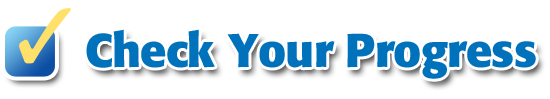 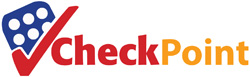 Sachin has a shape he knows to be a parallelogram and all four sides are congruent. Which information does he need to know to determine whether it is also a square?
A.	The diagonal bisects a pair of opposite angles.
B.	The diagonals bisect each other.
C.	The diagonals are perpendicular.
D.	The diagonals are congruent.
A
B
C
D
Example 3
Classify Quadrilaterals Using Coordinate Geometry
Determine whether parallelogram ABCD is a rhombus, a rectangle, or a square for A(–2, –1), B(–1, 3), C(3, 2), and D(2, –2). List all that apply. Explain.
Understand	Plot the vertices on a coordinate plane.
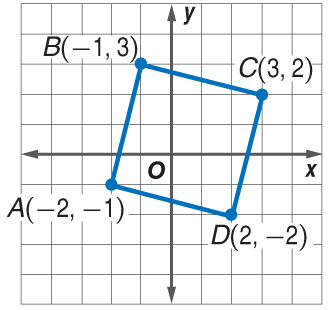 Example 4
Classify Quadrilaterals Using Coordinate Geometry
It appears from the graph that the 	parallelogram is a rhombus, rectangle, 	and a square.
Plan	If the diagonals are perpendicular, then	ABCD is either a rhombus or a square.	The diagonals of a rectangle are	congruent. If the diagonals are congruent	and perpendicular, then ABCD is a square.
Solve	Use the Distance Formula to compare	the lengths of the diagonals.
Example 4
Classify Quadrilaterals Using Coordinate Geometry
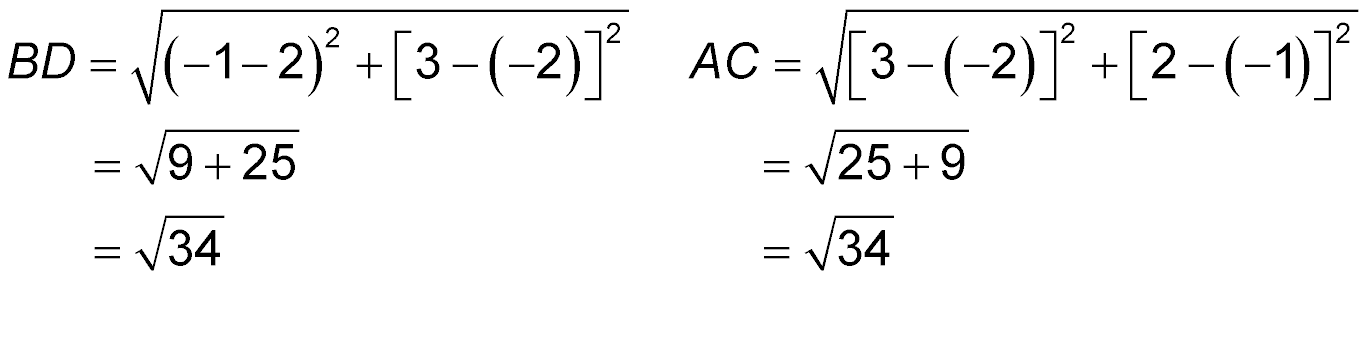 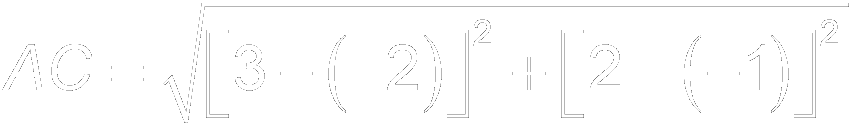 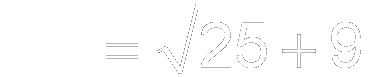 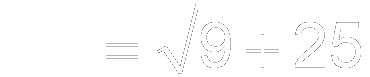 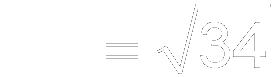 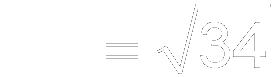 Use slope to determine whether the diagonals are perpendicular.
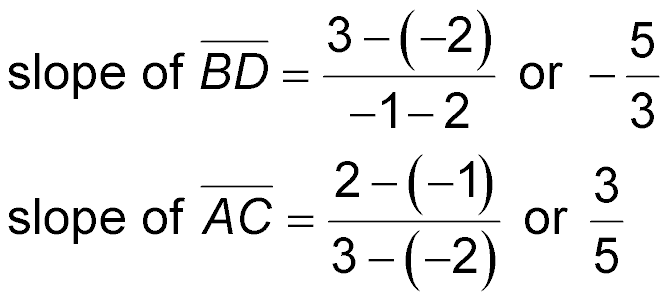 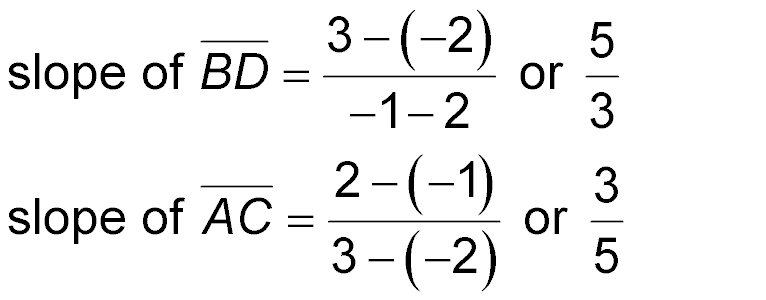 Example 4
Since the slope of        is the negative reciprocal of the slope of        the diagonals are perpendicular. The lengths of       and       are the same, so the diagonals are congruent.
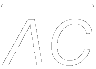 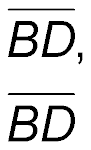 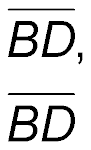 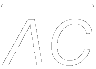 Classify Quadrilaterals Using Coordinate Geometry
Answer:	ABCD is a rhombus, a rectangle, and 	a square.
Check	You can verify ABCD is a square by	using the Distance Formula to show that	all four sides are congruent and by using	the Slope Formula to show consecutive	sides are perpendicular.
Example 4
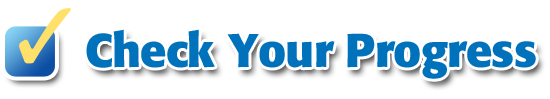 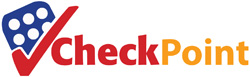 Determine whether parallelogram EFGH is a rhombus, a rectangle, or a square for E(0, –2), F(–3, 0), G(–1, 3), and H(2, 1). List all that apply.
A.	rhombus only
B.	rectangle only
C.	rhombus, rectangle, and square
D.	none of these
A
B
C
D
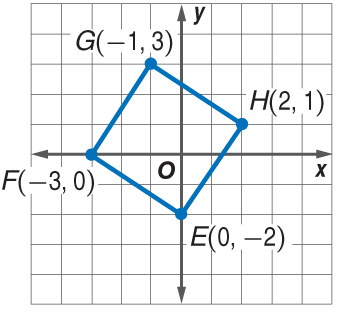 Example 4
End of the Lesson